Презентация по технологии  
Аппликация из скрученных салфеток
«Сова»
Аппликация из скрученных салфеток – занятие увлекательное и доступное для детей разного возраста.
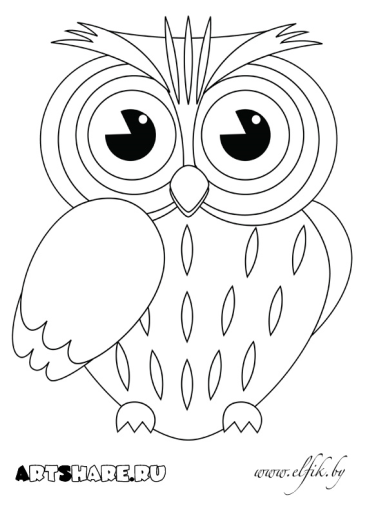 Для выполнения работы нам понадобится шаблон - трафарет картинки. Можно распечатать на принтерной бумаге любую понравившуюся детскую раскраску, например, вот такую очаровательную сову  (http://blog.elfik.by/raskraski-propisi/animals/ )
Также нам потребуются бумажные салфетки различных цветов, цветной картон для основного фона, клей ПВА и ножницы. А ещё – хорошее настроение и готовность к работе!
Готовим салфетки : разрезаем каждую сначала на равные полосы, а затем делим полоски на равные квадратики. В нашем случае  из одной салфетки получаем  25  симпатичных одинаковых  квадратиков.
Таким же образом готовим все необходимые для выполнения аппликации  салфетки.
С помощью пальцев скатываем  из  кусочков салфеток тугие шарики . Это самый трудоёмкий процесс, запаситесь терпением!
А теперь наклеиваем бумажные шарики на шаблон с помощью клея ПВА. Прежде чем приступать к следующему этапу, советуем аппликацию хорошо просушить.
Вырезаем  сову  по контуру. Из бархатной черной бумаги  готовим дополнительные детали (клюв, лапки, брови, отдельные пёрышки).
Наклеиваем сову на основной фон – цветной картон. Окончательная отделка панно  зависит от фантазии автора. Можно применять любые материалы: стружки, опилки, засушенные цветы, листья, крупы и т.п.Наша сова готова к полёту !
Попробуйте и вы! Желаем вам испытать радость творчества!